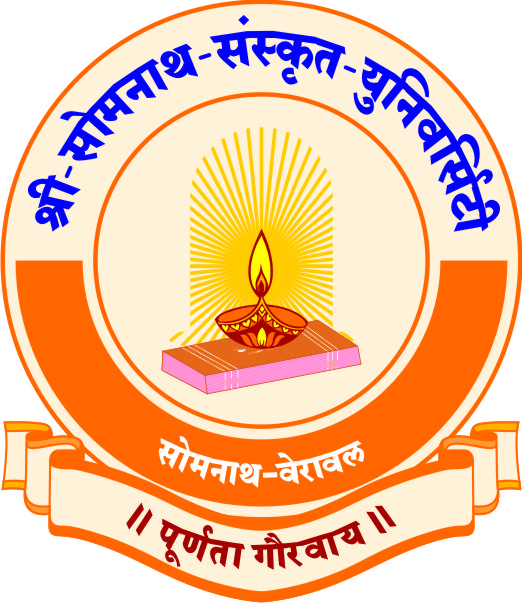 श्रीसोमनाथसंस्कृतविश्वविद्यालयः
राजेन्द्रभुवन मार्गः, वेरावलम् – ३६२२६६ गीर सोमनाथः (गुजरातम्)
शास्त्रपरिचयप्रकल्पः
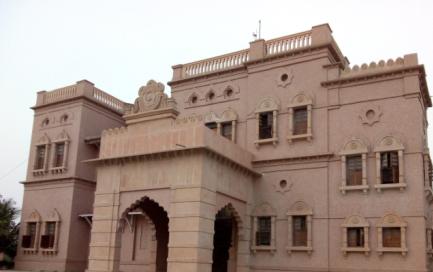 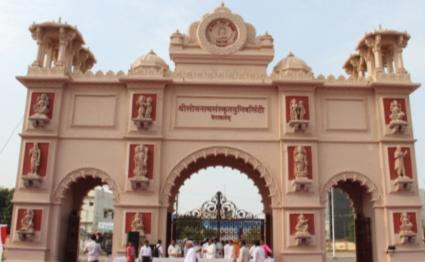 योगदर्शनस्य परिचयः
प्रस्तोता -
डॉ. जानकीशरणः आचार्यः
दर्शनसङ्कायाध्यक्षचरः सहायकाचार्यश्च
श्रीसोमनाथ-संस्कृत-विश्वविद्यालयः, वेरावलम् (गुजरातम्)
विचारणीयाः बिन्दवः
१.१ योगशब्दार्थविचारः
१.२ योगदर्शनस्य चत्वारो व्यूहाः
१.३ योगदर्शनस्य प्रमुखाः ग्रन्थाः
१.४ चित्तं तद्‍वृत्तयः च
१.५ चित्तवृत्तयः
१.६ चित्तवृत्तिनिरोधोपायाः
१.७ योगदर्शने ईश्वरः
१.८ क्रियायोगः
१.९ अष्टाङ्गयोगः
१.१० योगदर्शने कैवल्यम्
१.१ योगशब्दार्थविचारः
पाणिनीयव्याकरण-शास्त्रानुसारं 
(१) युजिर्-योगे,  (२) युज्-संयमने,  (३) युज्-समाधौ इति त्रिभिः धातुभिः योगशब्दः निष्पद्यते।
युज्-समाधौ इति धातोः घञ्-प्रत्यये कृते निष्पन्नः योगशब्दः योग-शब्दः अभीष्टः।
“योगश्चित्तवृत्तिनिरोधः” – योगसूत्रम् १.२
१.२ योगदर्शनस्य चत्वारो व्यूहाः
यथा चिकित्साशास्त्रे –	(१) रोगः, (२) रोगहेतुः, (३) रोगनिदानोपायः, (४) रोगनिवृत्तिश्च।
तथैव योगशास्त्रेऽपि – 	(१) दुःखम् -	   दुःखबहुलः संसारः
		(२) दुःखहेतुः -	   प्रधानपुरुषयोः संयोगः
		(३) दुःखनिवृत्त्युपायः -  योगशास्त्रजन्यं यथार्थज्ञानम्
		(४) दुःखनिवृत्तिः -	   संयोगस्य आत्यन्तिकी निवृत्तिः।
१.३ योगदर्शनस्य प्रमुखाः ग्रन्थाः
पातञ्जलयोगसूत्रम्
पातञ्जलयोगसूत्रेषु चत्वारः पादाः, १९५ सूत्राणि च सन्ति 
   समाधिपादः -	५१ सूत्राणि
   साधनापादः -	५५ सूत्राणि
   विभूतिपादः -	५५ सूत्राणि
   कैवल्यपादः -	३४ सूत्राणि
१.४ चित्तं तद्‍वृत्तयः च
मनः, अहङ्कारः, बुद्धिः च =  चित्तम् ।
चित्तम् – सत्त्वप्रधानप्रकृतेः परिणामः।
चित्तस्य पञ्च अवस्थाः – 	(१) क्षिप्तम्, (२) मूढम्, (३) विक्षिप्तम्, (४) एकाग्रम्, (५) निरुद्धम्।
चित्तस्य वृत्तयः द्विविधाः – 	१. क्‍लिष्टाः	२. अक्‍लिष्टाः
१.५ चित्तवृत्तयः
चित्तस्य पञ्च वृत्तयः भवन्ति - 
		(१) प्रमाणम् (“प्रत्यक्षानुमानागमाः प्रमाणानि” – यो.सू. १.७)
		(२) विपर्ययः (“विपर्ययो मिथ्याज्ञानमतद्रूपप्रतिष्ठम्” – यो.सू. १.८) संसारबीजभूता पञ्चपर्वा अविद्या
		(३) विकल्पः (“शब्दज्ञानानुपाती वस्तुशून्यो विकल्पः” – यो.सू. १.१९)
		(४) निद्रा (“अभावप्रत्ययालम्बना वृत्तिर्निद्रा” – यो.सू. १.१०)
		(५) स्मृतिः (“अनुभूतविषयासम्प्रमोषः स्मृतिः” – यो.सू. १.११)
१.६ चित्तवृत्तिनिरोधोपायाः
चित्तवृत्तिनिरोधस्य उपायद्वयम् – (१) अभ्यासः, (२) वैराग्यं च।
	(१) अभ्यासः 	(“तत्र स्थितौ यत्नोऽभ्यासः” – यो.सू. १.१२)
	(२) वैराग्यम् 	(“दृष्टानुश्रविकविषयवितृष्णस्य 	    वशीकारसंज्ञा वैराग्यम्” – यो.सू. १.१५)
१.७ योगदर्शने ईश्वरः
ईश्वरप्रणिधानात् समाधिसिद्धिः
ईश्वरः “क्‍लेशकर्मविपाकाशयैरपरामृष्टः पुरुषविशेषः ईश्वरः” – यो.सू. १.२४
“तत्र निरतिशयं सर्वज्ञबीजम्” – यो.सू. १.२५
“स एषः पूर्वेषामपि गुरुः कालेनानवच्छेदात्” – यो.सू. १.२६
“तस्य वाचकः प्रणवः” – यो.सू. १.२७
१.८ क्रियायोगः
क्रियायोगेन चित्तशुद्धिं विधाय उत्तमा भूमिः निर्मीयते।
	क्रियायोगः  (“तपःस्वाध्यायेश्वरप्रणिधानानि क्रियायोगः” – यो.सू. २.१)
तपः	 –  चित्तप्रसादनस्य हेतुः
स्वाध्यायः – मोक्षशास्त्राणाम् अध्ययनम्
ईश्वरप्रणिधानम् – सर्वक्रियाणां परमगुरौ अर्पणम्		सर्वकर्मफलसंन्यासो वा।
१.९ अष्टाङ्गयोगः
अष्टाङ्गयोगस्य अनुष्ठानेन अविद्यायाः नाशः, यथार्थज्ञानस्य च उदयः भवति।
	 “यमनियमासनप्राणायामप्रत्याहारधारणाध्यानसमाधयोऽष्टाङ्गानि” – यो.सू. २.२९)
	(१) यमः (“अहिंसासत्यास्तेयब्रह्मचर्यापरिग्रहाः यमाः” – यो.सू. २.३०)
	(२) नियमः (“शौचसन्तोषतपःस्वाध्यायेश्वरप्रणिधानानि नियमाः” – यो.सू. २.३२)
	(३) आसनम् (“स्थिरसुखमासनम्” – यो.सू. २.४६)
	(४) प्राणायामः (“तस्मिन् सति श्वासप्रश्वासयोः 		गतिविच्छेदः प्राणायामः” – यो.सू. २.४९)
(५) प्रत्याहारः (“स्वविषयासम्प्रयोगे चित्तस्वरूपानुकार इवेन्द्रियाणां प्रत्याहारः” 							– यो.सू. २.५४)
	(६) धारणा (“देशबन्धश्चित्तस्य धारणा” – यो.सू. ३.१)
	(७) ध्यानम् (“तत्र प्रत्ययैकतानता ध्यानम्” – यो.सू. ३.२)
	(८) समाधिः (“तदेवार्थमात्रनिर्भासं स्वरूपशून्यमिव समाधिः” – यो.सू. ३.३)
			सम्प्रज्ञातः समाधिः
			असम्प्रज्ञातः समाधिः च
बहिरङ्गानि = ५
अन्तरङ्गानि = ३
१.१० योगदर्शने कैवल्यम्
“पुरुषार्थशून्यानां गुणानां प्रतिप्रसवः कैवल्यं स्वरूपप्रतिष्ठा                            वा चितिशक्तिरिति”॥ ३.३४
आत्मनः स्वस्य समस्तौपाधिकस्वरूपं विमुच्य           स्वस्वरूपे प्रतिष्ठा कैवल्यम्।
सन्तु सर्वेभ्यो नमो भणितयःधन्यवादाश्च